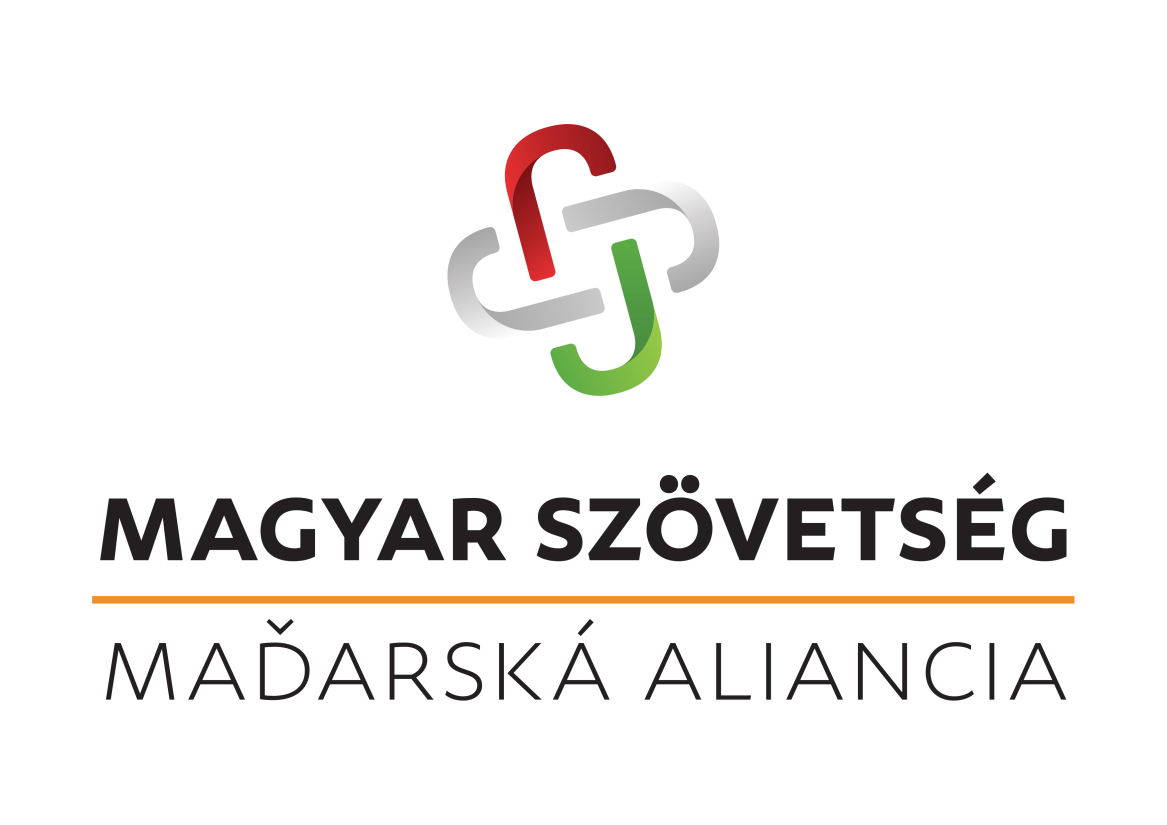 A kisebbségi és magyar nyelvű műsorsugárzás helyzetea közszolgálati médiában
Stav vysielania v jazyku národnostných menšín a v maďarskom jazyku vo verejnoprávnej médii
Zákon 157/2024 Z.z. o Slovenskej televízii a rozhlase a o zmene niektorých zákonov
§ 5 Činnosť Slovenskej televízie a rozhlasu
(1) Hlavná činnosť Slovenskej televízie a rozhlasu je
….
h) vysielanie obsahovo a regionálne vyvážených programov pre národnostné menšiny a etnické skupiny v jazykoch národnostných menšín a etnických skupín žijúcich na území Slovenskej republiky v časovom rozsahu zodpovedajúcom oficiálnemu národnostnému a etnickému zloženiu obyvateľstva Slovenskej republiky; na zabezpečenie výroby a vysielania programov pre národnostné menšiny a etnické skupiny zriaďuje Slovenská televízia a rozhlas samostatné organizačné útvary Slovenskej televízie a Slovenského rozhlasu,

§ 6 Programy pre národnostné menšiny a etnické skupiny žijúce na území Slovenskej republiky
Slovenská televízia a rozhlas je povinná poskytovať obsahovo a regionálne vyvážené programy pre národnostné menšiny a etnické skupiny podľa § 5 ods. 1 písm. h)
a) v televíznom vysielaní tak, aby priemerný časový rozsah denného vysielacieho času počas pracovných dní bol najmenej 120 minút a zároveň aby bolo ročne odvysielaných aspoň 500 hodín spoločne vo všetkých televíznych programových službách,
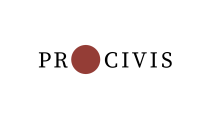 A kisebbségek nyelvén sugárzott adások ideje és aránya az RTVS/STVR csatornáin 2023-banPočet a podiel hodín vysielania v jazyku národnostných menšín na televíznych okruhoch RTVS/STVR v roku 2023